Inhalants
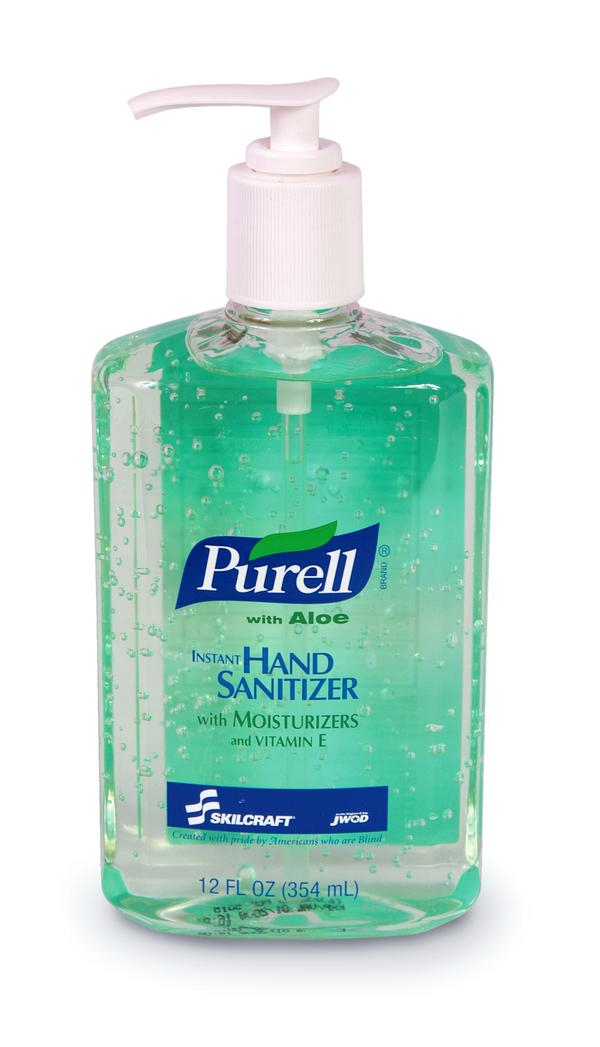 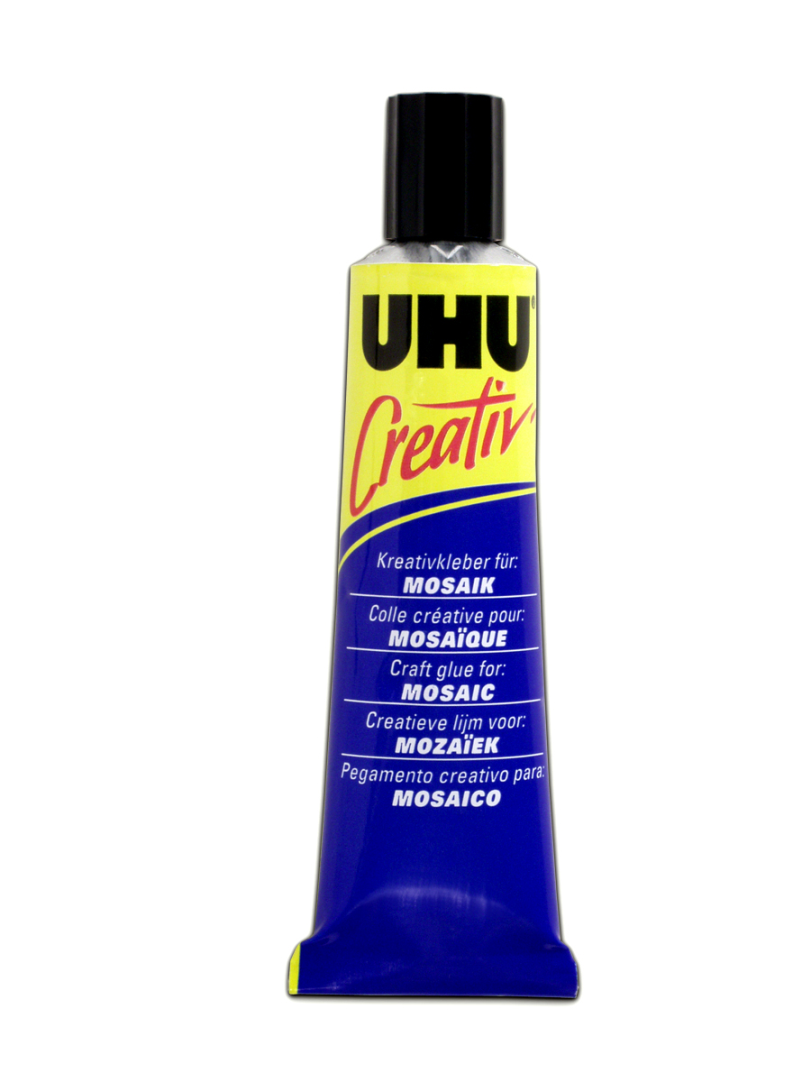 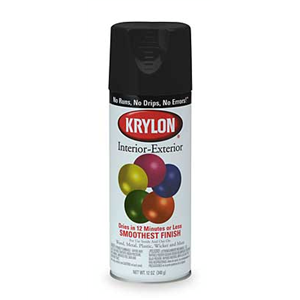 Dangers of Inhalants
Headache
Nosebleeds
Dizziness
Vomiting
Kidney & liver failure
Brain damage
Memory problems
Mental retardation
Death
Flat-Line
(Pass-Out Game, Space Monkey, Choking Game)
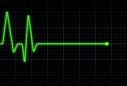 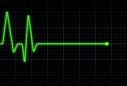 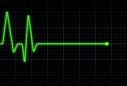 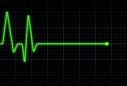 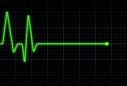 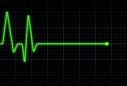 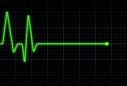 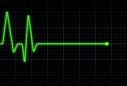 VIDEO
Story Time
Space Monkey at Camp
‘Smoking’ Smarties
DANGERS—
Sinus infections
Severe lung infections
Making smoking look ‘cool’ to younger kids
The rare risk of growing maggots in your sinuses
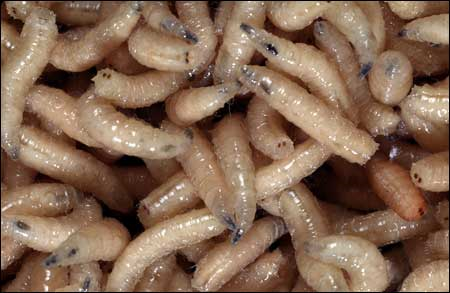